SafeHidden: An Efficient and Secure Information Hiding TechniqueUsing Re-randomization
Zhe Wang, Chenggang Wu
ISec Lab,
State Key Laboratory of Computer Architecture, 
Institute of Computing Technology (ICT)
Information Hiding Technique
Information Hiding Technique
Hiding an important area at a random location
Has no pointers in memory referring to it
Is as small as possible
Normal accesses are done through 
    an offset from a dedicated register

It is widely used in 
Code Pointer Integrity
Control Flow Integrity
Code (Re-)Randomization
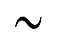 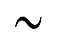 [stack]
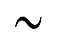 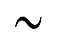 [heap]
executables
libraries
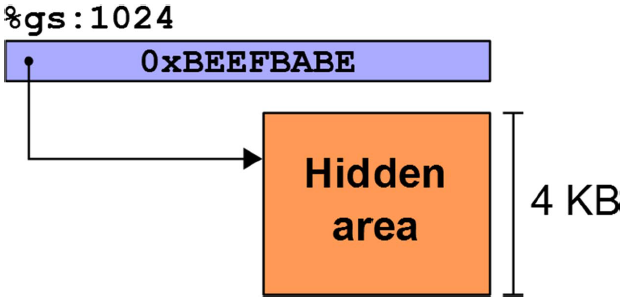 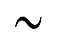 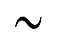 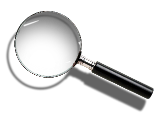 Hidden
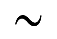 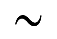 Address Space
Information Hiding is Not Secure Any More
Recent attacks have made it vulnerable again.
Via breaking the assumptions of this technique !!!

Rethink the assumptions of IH :
Failed guesses could crash the program 
		 Avoid crash
Safe area is designed very small (high entropy) 
		 Reduce entropy
Normal accesses will not leak the location 
		 Leak page table structure
Attacks against Information Hiding
%gs:0x0
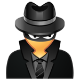 0x1fafe7fbf000
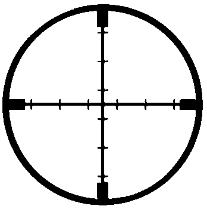 0
128T
library
main
Safe 
Area
stack
Virtual Address
Bingo
Avoid Crash
CROP attack [NDSS’16]
Using the exception handling mechanism to avoid crash.

Clone-probing attack [S&P’14]
Probing the child processes to avoid crash the parent process.
Crash
Crash
Attacks against Information Hiding
%gs:0x0
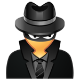 0x1fafe7fbf000
0
128T
Safe 
Area
Safe 
Area
library
main
Safe 
Area
Safe 
Area
Safe 
Area
stack
Safe 
Area
Virtual Address
Bingo
Reduce Entropy
Attack via spraying safe areas [SECURITY’16]
Spraying thread-local safe areas via spraying threads.
Attacks against Information Hiding
%gs:0x0
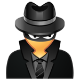 0x1fafe7fbf000
0
128T
library
main
Safe 
Area
stack
Virtual Address
Bingo
Reduce Entropy
Attack via spraying safe areas [SECURITY’16]
Spraying thread-local safe areas via spraying threads.

Attack via filling memory holes [SECURITY’16]
Allocating memory to occupy the unmapped areas.
Attacks against Information Hiding
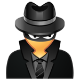 Attack against Page Table Structure[NDSS’17]
%gs:0x0
PRIME+PROBE
128T
0
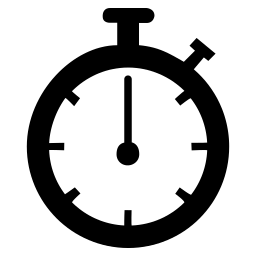 library
main
Safe 
Area
stack
Virtual Address
= 0x???????????
0x1fafe7fbf000 =
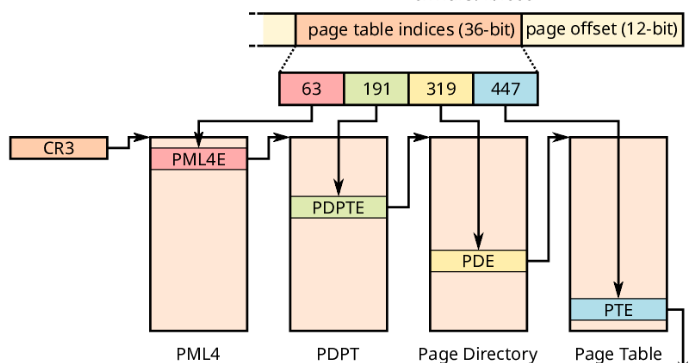 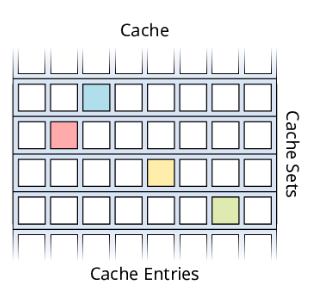 Leak
Page
Table
0
4G
Physical Address
Image from https://www.vusec.net/projects/xlate/
Outline
Threat Model

Attack vectors

Our design

System Implementation

Evaluation
Threat Model
We consider an IH-based defense that protects a vulnerable application against code reuse attacks.
Web servers or browsers.

The design of this IH-based defense is not flawed:
Before launching code reuse attacks, attackers must circumvent the defense by revealing the safe area.

Attackers’ abilities
Read and write arbitrary memory locations;
Allocate and free arbitrary memory areas;
Create any number of threads;
Outline
Threat Model

Attack vectors

Our design

System Implementation

Evaluation
Attack Vectors —— Summary of Attacks
Vector-1 Gathering memory layout information to help to locate safe areas

Vector-2 Creating opportunities to probe safe areas without crashing the system

Vector-3 Reducing the entropy of the randomized safe area locations

Vector-4 Monitoring page-table access patterns using cache side channels
Outline
Threat Model

Attack vectors

Our design

System Implementation

Evaluation
Our Design —— SafeHidden
SafeHidden is proposed to block these attack vectors

Mediating all types of probes that may leak the locations

Randomizing safe areas upon detecting suspicious probes 

Isolating the thread-local safe areas

Raising security alarms when illegal probes are detected
Block Attack Vector-1
Vector-1 Gathering memory layout information to help to locate safe areas
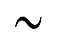 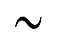 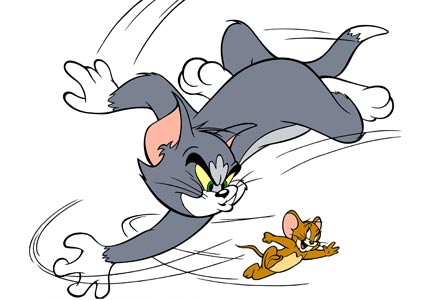 [stack]
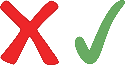 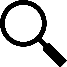 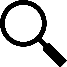 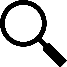 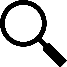 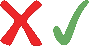 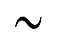 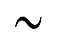 [heap]
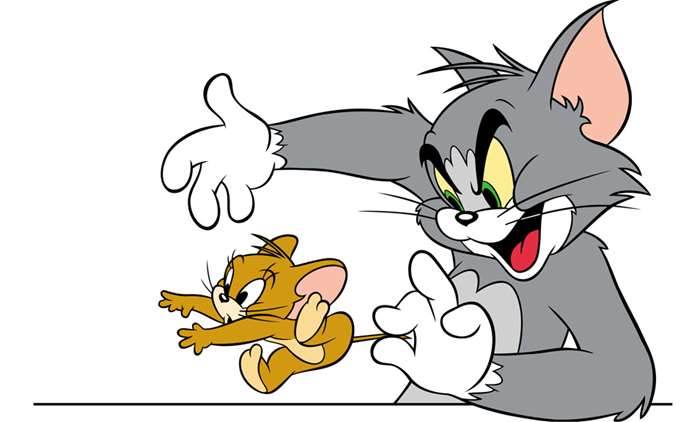 executables
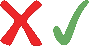 libraries
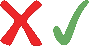 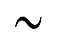 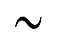 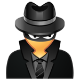 Hidden
But persistent attacks
could always succeed.
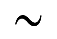 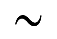 Address Space
Block Attack Vector-2
Vector-2 Creating opportunities to probe safe areas without crashing the system
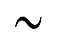 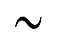 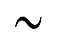 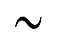 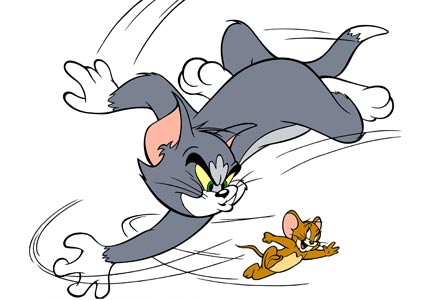 [stack]
[stack]
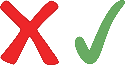 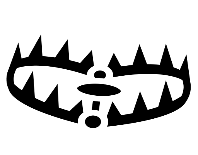 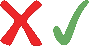 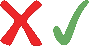 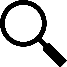 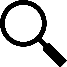 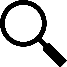 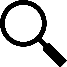 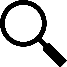 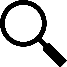 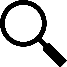 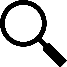 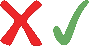 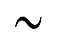 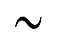 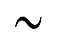 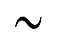 Leave Traps
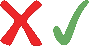 [heap]
[heap]
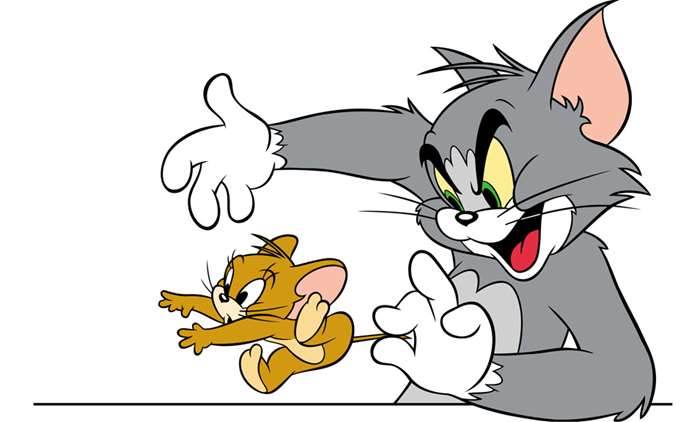 executables
executables
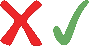 libraries
libraries
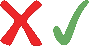 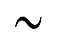 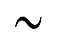 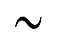 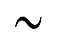 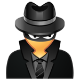 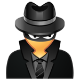 Hidden
Hidden
But persistent attacks
could always succeed.
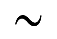 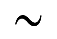 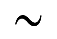 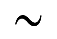 Address Space
Address Space
But when to perform randomization?
Unmapped Area (UA)
Trap Area (TA)
Safe Area (SA)
Other Area (OA)
[stack]
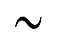 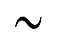 Hidden
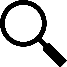 [heap]
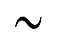 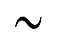 executables
libraries
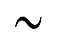 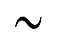 Hidden
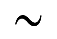 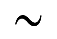 Address Space
Block Attack Vector-3
Vector-3 Reducing the entropy of the randomized safe area locations


SafeHidden prevents unlimited shrink of unmapped areas and unrestricted growth of safe areas.
The maximum size of the mapped area is set to 64 TB.
It is half of the entire virtual address space in the user space.
Using thread-private memory mechanism to isolate thread-local safe areas.
The entropy will not be reduced by thread spraying.
Thread-private Memory
Instead of using the thread-private page table method, we use a thread-private EPT method to avoid the compatible problem.
Thread0
Virtual Memory
Thread1
Virtual Memory
Guest Page Table
EPT0
EPT1
…
…
…
Core 1
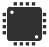 CR3
EPTP
Guest
Guest Physical Memory
Host
Core 0
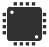 CR3
EPTP
Host Physical Memory
Thread-private Memory
Instead of using the thread-private page table method, we use a thread-private EPT method to avoid the compatible problem.
Thread0
Virtual Memory
Thread1
Virtual Memory
P2
P3
P0
P1
Thread0’s safe area：  

Thread1’s safe area：
P0
P2
Guest Page Table
P3
P1
…
Core 1
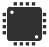 CR3
EPTP
P5
Guest
Guest Physical Memory
Host
Core 0
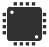 EPT0
CR3
EPT1
EPTP
…
…
P6
Host Physical Memory
Block Attack Vector-4
Vector-4 Monitoring page-table access patterns using cache side channels


Observation
It needs hundreds of Prime+Probe or Evict+Time tests.
It is also imperative that the test address remains the same and the PTEs remain the same, too.

Solution: Re-randomization!
Block Attack Vector-4
SafeHidden also monitors legal accesses to the safe area that may be triggered by the attacker on purpose.

Once such a legal access is detected, SafeHidden will randomize the location of the safe area.
The virtual address of the safe area is changed.
The corresponding PTEs and their cache entries no longer reflect the real virtual address of the safe area.

But, how to detect this legal access from the attacker?
Block Attack Vector-4
The key step of cache side-channel attack against page table is to force a page table walk.
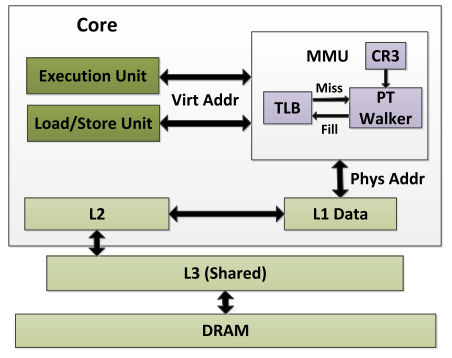 We could intercept TLB misses !!!
But, how to only intercept the TLB miss occurred in safe areas?
Convert TLB Miss to Page Fault Exception
When the reserved bit is set, a page fault exception will be triggered during the page table walk.

SafeHidden sets the reserved bit in all of the PTEs for the safe areas to detect the TLB misses.
When a TLB miss occurs, it is trapped into the pf handler.
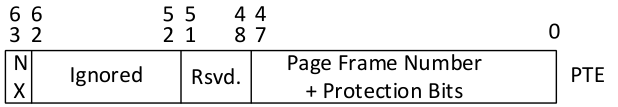 Flowchart of Page Fault Handler
Return from Trap
Virtual Address
Relocate to the New Address
Retry will    hit in TLB
TLB Lookup
Set Reserved Bit in All of PTEs
Two Problems
TLB Hit?
Original Page Fault Handler
Y
How to insert 
TLB entry 
under KPTI
Insert TLB Entry
N
Y
RSVD==0?
Possible
Hardware Page Table Walk
Randomization
Cause false alarm
TLB misses 
at new location
Trap
N
2
1
3
4
5
6
Trap Handler:
Instrumented #PF
Clean All Page Table Entries
Physical Address
Outline
Threat Model

Attack vectors

Our design

System Implementation

Evaluation
Architecture Overview
SafeHidden is designed as a loadable kernel module.
No need to modify the existing defenses.
No need to re-compile the OS kernel.

We integrated a thin hypervisor into the kernel module for a non-virtualized OS. 
The thin hypervisor virtualizes the running OS as the guest without rebooting the system. 
The other components, called GuestKM, runs in guest kernel.
Architecture Overview
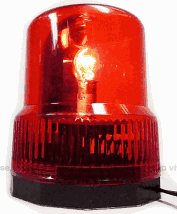 Protected APP’s thread0
Protected APP’s thread1
Other Applications
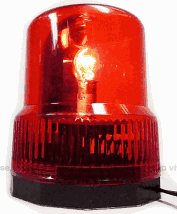 #511
#511
Page Tables
. . .
. . .
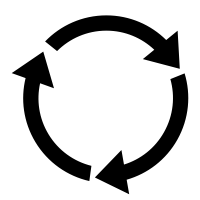 SafeHidden
. . .
. . .
OS Kernel
Process
Sched
#0
Kernel Module
#0
Function
Module
Syscall Interceptor
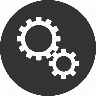 Randomizer
Checker
Linux
Notifier
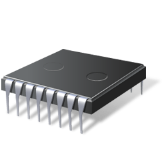 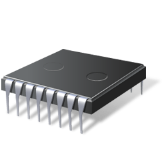 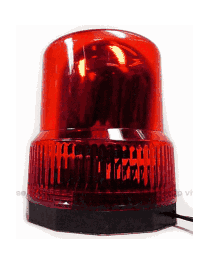 Sync EPT
Switch EPT
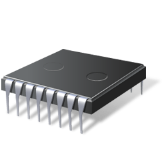 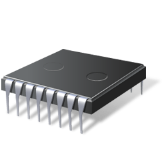 #PF Interceptor
vmcall
Inject
Interrupt
Hardware
Hypercall Handlers
EPT
Violation
Handler
Extended page tables
Intercept
Events
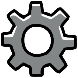 Hypervisor
How to Integrate SafeHidden with KPTI?
KPTI splits the page table for each process into a user-mode page table and a kernel-mode page table.
PCID is used to avoid the TLB flush during context-switch.
Kernel Mode
User Mode
Kernel Space
PC
SafeHidden
CR3[11] = 1
Kernel Space
kPCID
User Space
User Space
Safe Area
Safe Area
uPCID
CR3[12] = 0
PGD
 Kernel
PGD
 User
… …
… …
physical
memory
How to Integrate SafeHidden with KPTI?
The TLB entry loaded in kernel-mode page table with kPCID cannot be used by user-mode code!
Kernel Mode
User Mode
Kernel Space
SafeHidden
CR3[11] = 1
Kernel Space
kPCID
User Space
User Space
PC
Safe Area
Safe Area
TLB miss
uPCID
CR3[12] = 0
PGD
 Kernel
PGD
 User
… …
… …
physical
memory
How to Integrate SafeHidden with KPTI?
SafeHidden proposed to bind kernel-mode page table with uPCID temporarily.
Kernel Mode
User Mode
Kernel Space
PC
SafeHidden
CR3[11] = 1
Kernel Space
kPCID
User Space
User Space
Safe Area
Safe Area
uPCID
CR3[12] = 0
PGD
 Kernel
PGD
 User
… …
… …
physical
memory
How to Integrate SafeHidden with KPTI?
SafeHidden proposed to bind kernel-mode page table with uPCID temporarily. 
But some pages related to this operation are also loaded.
Kernel Mode
User Mode
Kernel Space
PC
SafeHidden
CR3[11] = 1
Kernel Space
kPCID
User Space
User Space
PC
Safe Area
Safe Area
TLB hit
uPCID
CR3[12] = 0
PGD
 Kernel
PGD
 User
… …
… …
physical
memory
How to Integrate SafeHidden with KPTI?
SafeHidden proposed to bind kernel-mode page table with uPCID temporarily. 
But some pages related to this operation are also loaded.
Kernel Mode
User Mode
Kernel Space
PC
SafeHidden
CR3[11] = 1
Kernel Space
kPCID
User Space
User Space
Safe Area
Safe Area
uPCID
CR3[12] = 0
PGD
 Kernel
PGD
 User
… …
… …
physical
memory
To avoid these TLB entries to be exploited by the Meltdown attack, 
we flush them by using invcpid instructions
Reloading TLB Entries after Randomization
SafeHidden uses the Intel TSX to test which PTEs of safe areas are loaded in the TLB.

And then loading them into TLB after randomization to avoid many false alarms of TLB misses.
if _xbegin() == _XBEGIN_STARTED: 
     access a page in safe area
     _xend()
else
   fallback routine
When MMU walk a poisoned PTE, it will trigger #PF, and then captured by Intel TSX.
Abort if it is 
not in TLB
Outline
Threat Model

Attack vectors

Our design

System Implementation

Evaluation
Performance Evaluation
CPU-intensive benchmarks
SPEC CPU2006 benchmark with ref input
Incurred 2.75% and 2.76% when protecting O-CFI and Shadow Stack.
Multi-threaded Parsec-2.1 benchmark with native input
Incurred 5.78% and 6.44% when protecting O-CFI and Shadow Stack.
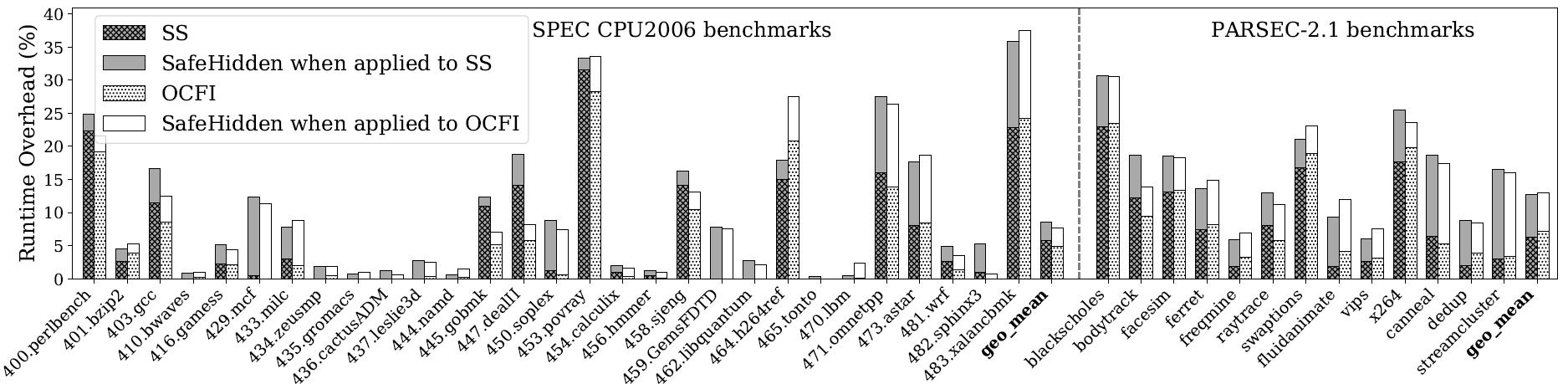 Performance Evaluation
Network I/O benchmarks
Apache is configured to work mpm-worker mode (8 threads).
Incurred 12.07% and 12.18% when protecting O-CFI and Shadow Stack.
Nginx is configured to work with 4 worker processes.
Incurred 5.35% and 5.51% when protecting O-CFI and Shadow Stack.
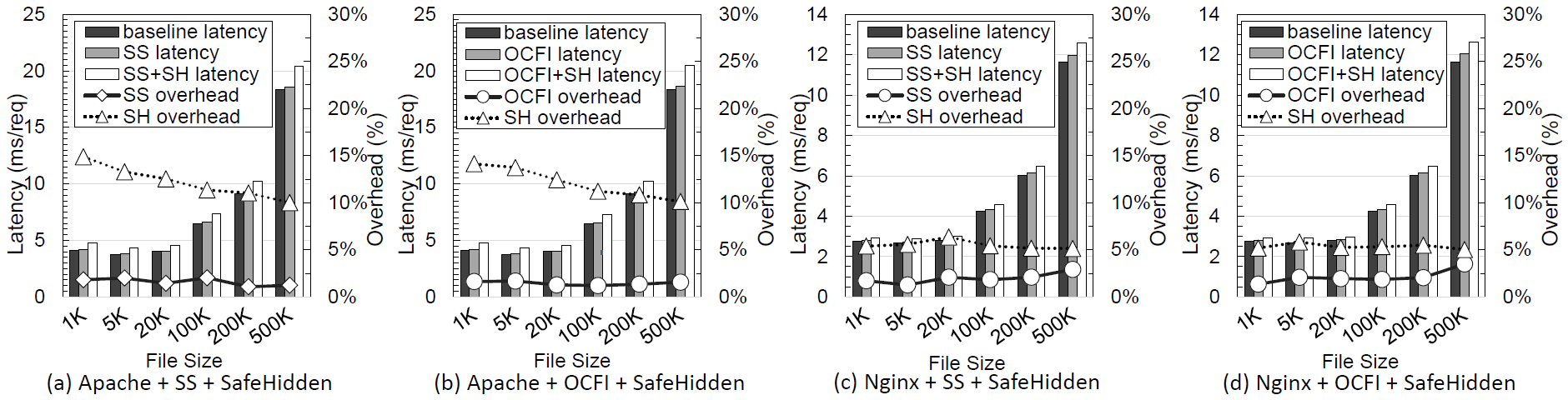 Performance Evaluation
Disk I/O benchmarks
Bonnie++ benchmark tool (read and write tests)
Incurred 1.76% and 2.18% when protecting O-CFI and Shadow Stack.
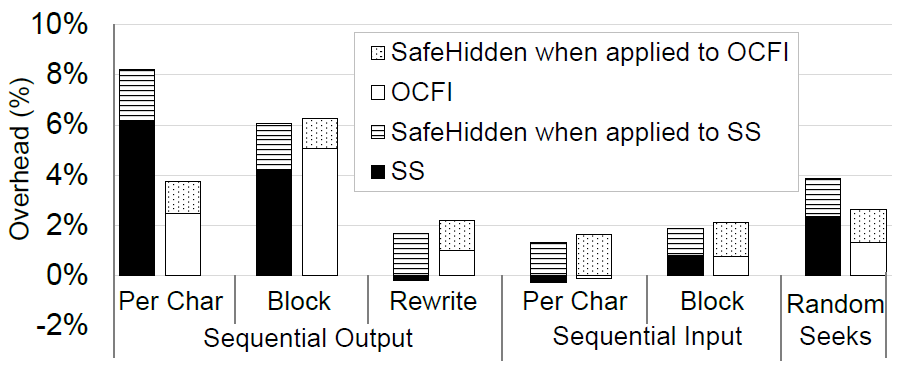 Conclusion
SafeHidden proposes the re-randomization based IH technique against all known attacks.

SafeHidden introduces the use of thread-private memory to isolate thread-local safe areas.
Using hardware-assisted extended page tables.

It devises a new technique to detect TLB misses.
It is the key trait of cache side-channel attacks against the location of the safe areas.